Chapter 5Mental and Emotional problems
vocabulary
Anxiety
Depression
Apathy
Mental Disorder
Stigma
Alienation
Facts of mental illness
According to the National Institute of Mental Health, about half of all Americans will have a psychological disorder at some point in their lives.  
50% of all serious disorders begin by age 14, and 75% are present by age 25
The National Health and Nutritional Examination Survey found that the rate of mental disorders among 8-15 yr olds was comparable to the rate of diabetes, asthma and other childhood diseases in the same age group
Psychological disorders often co-exist.  At least 60% of people battling either mental illness or substance abuse are battling both conditions at the same time
In extreme conditions it can lead to suicide.  Suicide is the 3rd leading cause of death among teens
Stigma of mental illness
This year there are several new kids at your school.  What might go through your head when you hear these statements about these classmates?

Your friend says:
1-You know why Jerry wears a baseball cap all the time?  He has some kind of cancer and he lost all his hair after chemo.  He barely has any hair.

2-Have you heard about Zoe?  She has diabetes.  She has to take insulin every day.  She could die if she eats candy.
3-You know Manuel?  He’s so allergic to bees that he has to carry one of those epi-pens to give himself an injection.

4-Guess what I heard about Jessica?  She sees a therapist every week.  I heard that she tried to kill herself last year.

5-You know James, the guy who is always goofing off in science class?  He has ADHD.  He goes to the nurse’s office every day to take his meds.  If he misses a dose he turns into a psycho.

6-Did you hear about Arianna?  She was in the hospital all summer.  They say she went crazy, but I guess it’s under control now.  Still, I’d be careful around her if I were you.
Stigma of Mental Disease
Just like people with physical illness, people don’t ask to be stricken with a psychological disorder.  It just happens.
Mental disorders don’t indicate an emotional, spiritual or moral weakness on the part of the sufferer.
It is not acceptable to judge a person because of any mental or physical impairment.
If a person has been diagnosed with a mental illness in the past it doesn’t mean the person is suffering from the same illness today.
Someone in therapy is not “crazy”.
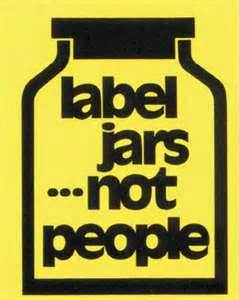 Signs of psychological disorders in teens
Feeling angry most of the time, crying frequently or overreacting
Feeling worthless or guilty a lot
Feeling anxious, worried or fearful a lot more than others your age
Continuing to grieve for a long time after a loss
Being constantly concerned about physical problems or appearance
Feeling afraid your mind is controlled or out of control
Experiencing BIG changes in school grades, personality or behavior
Loss of interest in things usually enjoyed
Unexplained changes in sleeping or eating habits
Avoiding friends or family; wanting to be along
Feeling life is too hard to handle; talking about suicide
Hearing voices that cannot be explained
Poor concentration, inability to decisions
Inability to sit still or focus
  Worrying about being harmed, hurting others or doing something bad
The need to perform certain routines or rituals dozens of times a day
Having racing thoughts
Using alcohol or drugs
Eating large amounts of food and then vomiting, abusing laxatives
Dieting or exercising obsessively
Anxiety disorders
13 out of 100 kids ages 9-17 experience anxiety disorders
Types:
	Generalized- extreme, continuous unrealistic worry about everyday things.  Someone feels tense constantly.
	
	Phobia- unrealistic and excessive fear of certain situations or objects.

	Social Phobia/Social Disorder- persistent fear of judgment and humiliation.
Anxiety Disorders cont….
Panic Disorder- panic attacks that occur 	without any cause.

		Obsessive-Compulsive Disorder (OCD)- 	sufferers become trapped in a pattern of 	repetitive thoughts and behaviors.

		Post-Traumatic Stress Disorder (PTSD)- 	after witnessing a traumatic event, suffers 	experience that event over and over through 	strong memories, flashbacks, or troublesome 	thoughts.
Depression
What- 1 in 5 will experience before adulthood.  Young people with depression have a hard time dealing with everyday activities and responsibilities.

Difference between being sad and depressed is:  depression is more severe, lasts at least two weeks and includes several symptoms.  It affects how you behave, interact, and feel about yourself.
Symptoms of depression
Physical
	Change in eat or sleep patterns
	Frequent complaints of head or stomachaches
	Low energy
Mental
	Poor concentration
	Thoughts of suicide
	Thoughts of self-destructive behavior
	Difficulty making decisions
Emotional
	Frequent sadness, tearfulness or crying
	Empty or hopeless feelings
	Feelings of inadequacy, unworthiness or guilt
	Increased irritability, anger or hostility
Behavioral
	Decreased interest in favorite activities
	Difficulty with relationships
	Frequent absences or poor performance in school
Types of Depression
Major Depression- can occur several times in one’s life.  Gets in the way of work, sleep, study, and enjoyment of life.

Dysthymia- less severe, but long lasting.  Can keep a person from functioning well, feeling good, or experiencing joy.

Bipolar Disorder- least common.  Cycles of mood swings, alternating between mania (severe high) to depression (severe low).
Causes of depression
Genetics
Triggers:  loss of a loved one
			divorce 
			learning or behavioral problems
			physical or emotional abuse
			trauma

Cure:
		Counseling and medication or both
Video:  Teen Depression
adhd
Symptoms:
			Difficulty paying attention
			Overly active or impulsive
			Hyper focused

Causes:  Genetics

Treatment:  includes medication and behavioral therapy
Eating disorders
Types:
	Anorexia- starvation of one’s self due to unrealistic body image.
	
	Bulimia- cycles of binging and purging.  They may vomit, take laxatives or diuretics.

	Binge Eaters- uncontrolled eating in large quantities in a short period of time, often followed by shame and self-hatred.

	EDNOS- people who struggle with disordered thoughts, feelings or behaviors about eating but don’t fit strictly into one category or the other.

Causes:  No exact causes, most think combo of biological and environmental

Treatment:  medical care, counseling
Impulse control disorders
People cannot control the urge to hurt themselves or others
Types:
		Kleptomania- unplanned theft
		Cutting- repetitive cutting on body parts
		Pyromania- setting fires
		Excessive Gambling or Shopping
Others:
Conduct Disorder- People who violate others rights and can’t follow social rules

Examples:  stealing, lying, cheating, aggression, violence, truancy, arson and vandalism

Substance Abuse (addiction)- 60% are also diagnosed with a second disorder

Treatment:  treatment programs, detox, medication, therapy, AA or NA programs
schizophrenia
Person loses contact with reality

Symptoms:  delusions, hallucinations and thought disorders.

Treatment:  professional help and medication
Treatments for mental disorders
Drug therapy
Electroshock therapy
Psychotherapy, individual, group or family
Behavior therapy such as relaxation training
Hypnotherapy
Video:  Common Psychological disorders of adolescence
FAMOUS PERSON PROJECT
CREATE A POWER POINT BIOGRAPHY OF YOUR PERSON
ANSWER THE FOLLOWING QUESTIONS:
1-What is the person famous for?
2-What psychological disorder do/did they have?
3-When did it start?  How did it manifest itself?
4-How did the illness affect the persons thoughts, feelings and behaviors?
5-Did the disorder cause the person difficulty in his or her life?  In what way?
6-Did the person seek treatment?  If so, what kind?
7-What is the person’s greatest achievement in life?
8-Did having a psychological disorder affect the person’s ability to achieve success?
9-How has the individuals life changed as a result of the disorder?
10-What has the person said publicly, regarding his/her disorder?
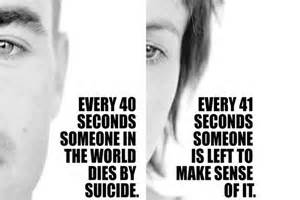 Suicide:  Myth and Facts
Myth:  It’s normal for teens to be moody, teens don’t suffer from “real” depression.
	Fact:  Depression affects all ages, races, and ethnicities.
Myth:  Teens who claim to be depressed are weak and just need to pull themselves together.  
	Fact:  Depression is not a weakness, but a serious health disorder which needs treatment just like any other disease.
Myth:  People who talk about suicide won’t really do it.
	Fact:  Almost everyone who dies from suicide has given some clue or warning.  Do not ignore threats.
Myth:  If a person is determined to kill themselves, nothing is going to stop them.

Fact:  Even the most severely depressed person has mixed feelings about death, wavering until the very last moment.  Most don’t want death, they just want the pain to stop.

Myth:  People who commit suicide are people who were unwilling to seek help.

Fact:  Studies have shown that ½ had sought help within six months before their deaths.

Myth:  Talking about suicide may give them the idea.

Fact:  You don’t give a suicidal person morbid ideas by talking about suicide.  Discussing it openly is one of the best things you can do.
Suicide Prevention
Wisconsin is the #3 state for suicide among teens in the US
1 in 8 teens in WI have contemplated death
Suicide Risk Factors:  90% are suffering from depression or another mental disorder, or have a history of drug/alcohol abuse
YRBS survey for MPS – 12% tried it
Warning signs of Depression could be an indicator
Warning signs of Suicide:
Direct or Indirect statements
	Writing poems, lyrics or diary entries that talk about 	death
	An unusual obsession with death
	Withdrawal from friends/family
	Dramatic changes in personality, hygiene, or 	appearance
	Impulsive, irrational behavior
	Deterioration in school work or recreational performance
	Giving away personal belongings
	Complaints about physical symptoms like stomach or 	headaches
	Violent actions, rebellious behavior, or running away
	Previous attempts
	Verbalizing threats
	Statements like “I won’t be missed”
	Acute personality changes
	Use or increased use of substances
Letter From Paula
Draw a circle- inside the circle identify the feelings and emotions that you believe Paula may have had when she wrote the letter.

Outside the circle-identify the warning signs or red flags that give evidence to show Paula is perhaps asking for help for her depression and/or possible suicide.
How Can You Help
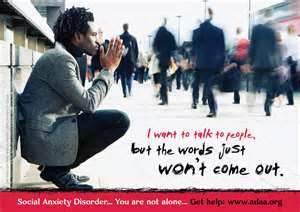 ACT
ACKNOWLEDGE, CARE, TELL

Acknowledge:  admit that you are seeing signs of depression or suicide in a friend that is serious
Care:  Let the friend know that you care about him/her, and that you are concerned that he/she needs help you cannot provide.
Tell:  Inform a trusted adult, either with your friend or on his/her behalf.
Suicide Intervention Skills
Share your concern:  	“I care/Love…”
					I see
					I feel
					LISTEN
Ask the question:  Are you considering killing yourself?
Safety:  Ask for the modality, as long as YOU maintain your safety.  Do they have a plan?  Is it lethal, specific and available?
Stay with them!!  Peak of impulsivity usually only lasts a few minutes to a few hours.
Tell Someone!!!!!  Adult, counselor, parent, pastor, counselor, doctor, teacher.
Avoid these things
Don’t shame:  You’ve got to get over this, move on, you’re too sensitive, etc…

Don’t delay

Don’t blame

Don’t give up:  suicide is not a destiny-when people make through the crisis they usually go on to lead healthy, productive lives

Don’t do it alone: get an adult to help
NATIONAL HOTLINES
1-800-SUICIDE1-800-784-2433National Hopeline Network

1-800-273-TALK1-800-273-8255National Suicide Prevention Lifeline•LifeLine Chat•
CrisisChat.orgOnline Emotional SupportHours Vary - Approx 12hrs daily / 7 days 
An Online Crisis NetworkSuicide & Crisis Chat
1-877-YOUTHLINE1-877-968-8454Youth America Hotline - Counseling for Teens by Teens

1-866-488-7386 The Trevor ProjectCrisis intervention & Suicide preventionFor lesbian, gay, bisexual,transgender, and questioning youth Trevor Chat • Trevor Space
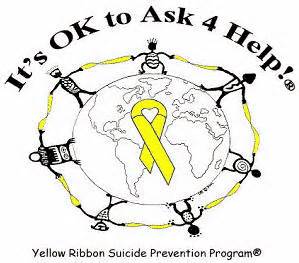 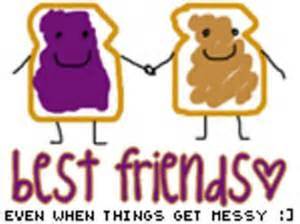 DVD
FRIENDS FOR LIFE
PREVENTING TEEN SUICIDE
Phone Booth Activity
Many suicidal individuals talk about their suicidal feelings or plans before they attempt suicide.  It is important to listen to these “cries for help” by practicing the ACT (acknowledge, care, tell) technique discussed in this unit.

Groups of two
Using the “Warning Signs” Info Sheet to develop a role playing script based on a suicidal person calling a helpline
Suicide Prevent Survey
In the last four weeks:
Has there been a time when nothing was fun for you  and you just weren’t interested in anything?
Do you have less energy than you usually do?
Do you feel you can’t do anything well or that you are not as good looking or as smart as most other people?
Do you think seriously about killing yourself?
Have you tried to kill yourself in the last year?
Does doing even little things make you feel really tired?
Does it seem like you can’t think clearly or as fast as usual?
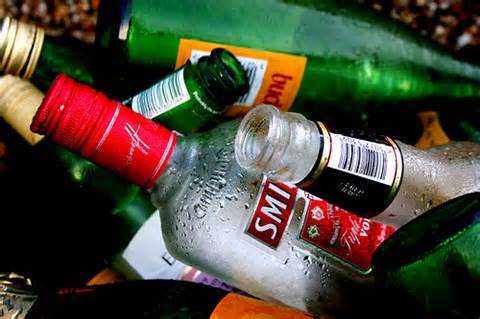 Alcohol Use
Answer:  Always, Usually, Sometimes
 or Never for the following questions

A.  In the past year, have you used alcohol because you were feeling…..
	Nervous or scared?
	Sad, depressed or discouraged?
	Angry with yourself or others?

B.  In the past year have you had five or more alcoholic drinks in a row?  Y or N
Pat on the back activity
Get five peers to write an honest, sincere and positive comment on your sheet
When you have five fold your sheet in half and sit down without reading
When everyone has sat down read and reflect
Write down 3 to 5 words describing how this makes you feel
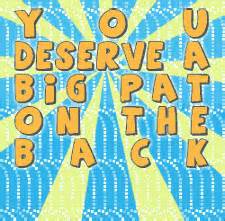